Enabling Faster Convergence in
Distributed Irregular Graph Processing
Abbas Mazloumi and Rajiv Gupta


Department of Computer Science and Engineering
University of California, Riverside
Graphs are Ubiquitous
Social Networks
Finding social behaviors like communities
Traffic Networks
Detecting malicious activities
Biology
Predicting diseases
Web Search
Page ranking
By Jamie posted in Blog Traffic
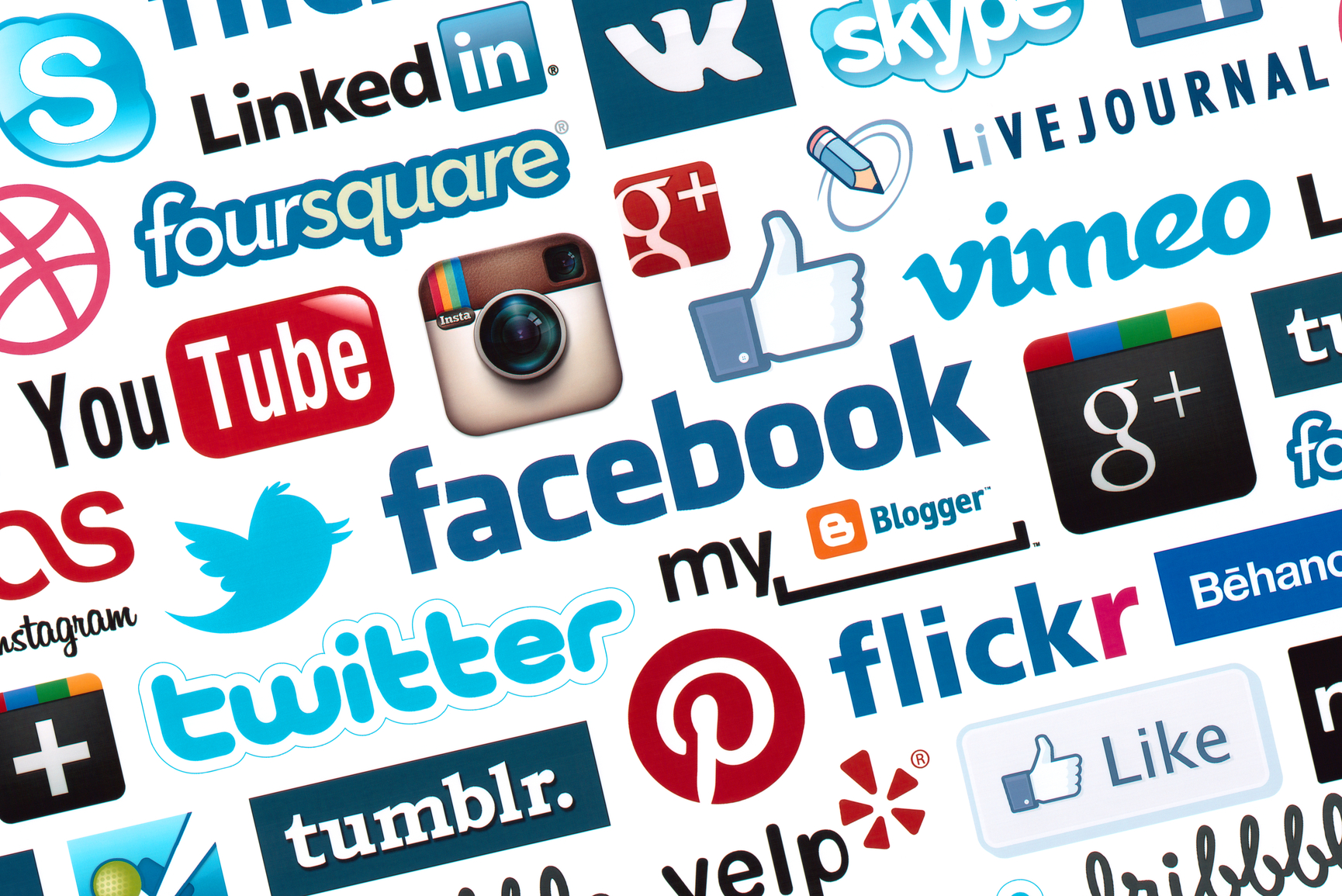 By Megan Deskin
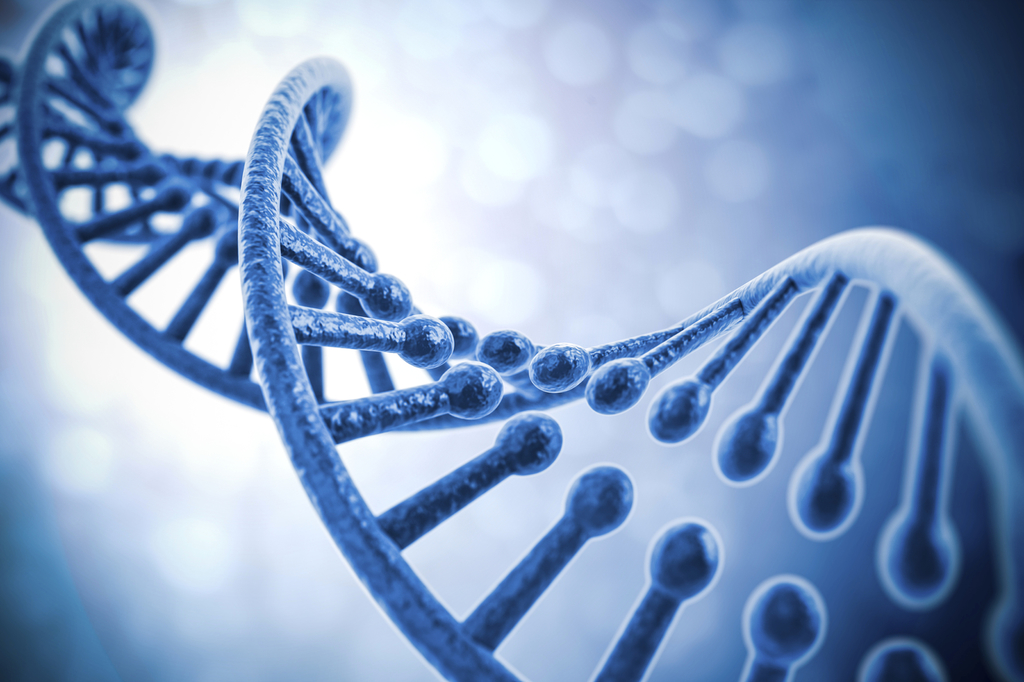 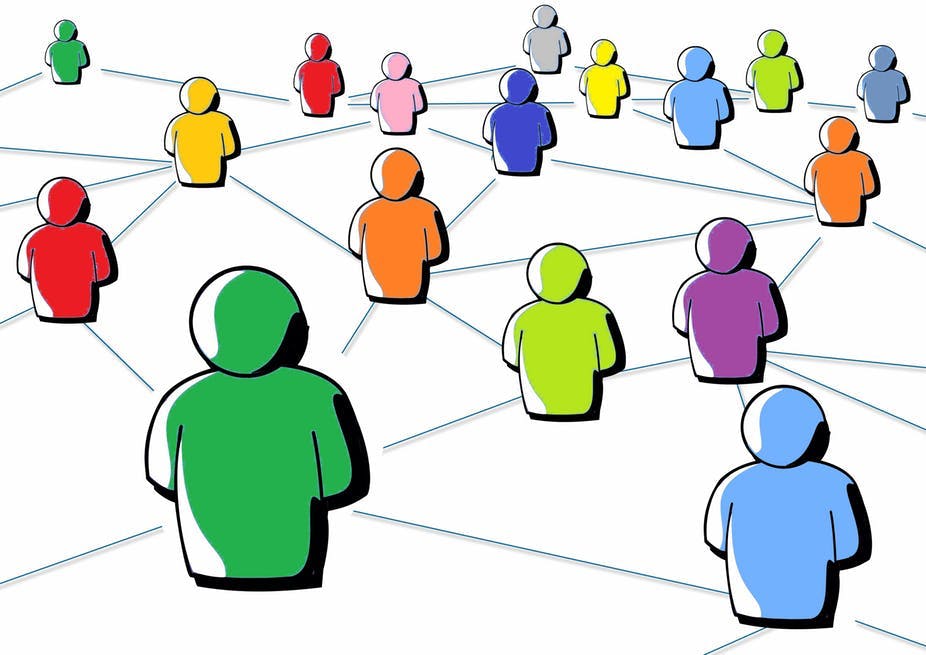 http://10best4u.com/
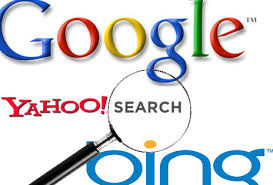 https://theconversation.com/rethinking-ethics-in-social-network-research-88988
2 / 25
Enabling Faster Convergence in Distributed Irregular Graph Processing		Presenter: Abbas Mazloumi
Graphs are Ubiquitous
Graphs encode relationships among
Users
Facts
Web pages
These Graphs are Huge
Billions of vertices and edges
Needs distributed systems
Load balancing Vs. locality
By Jamie posted in Blog Traffic
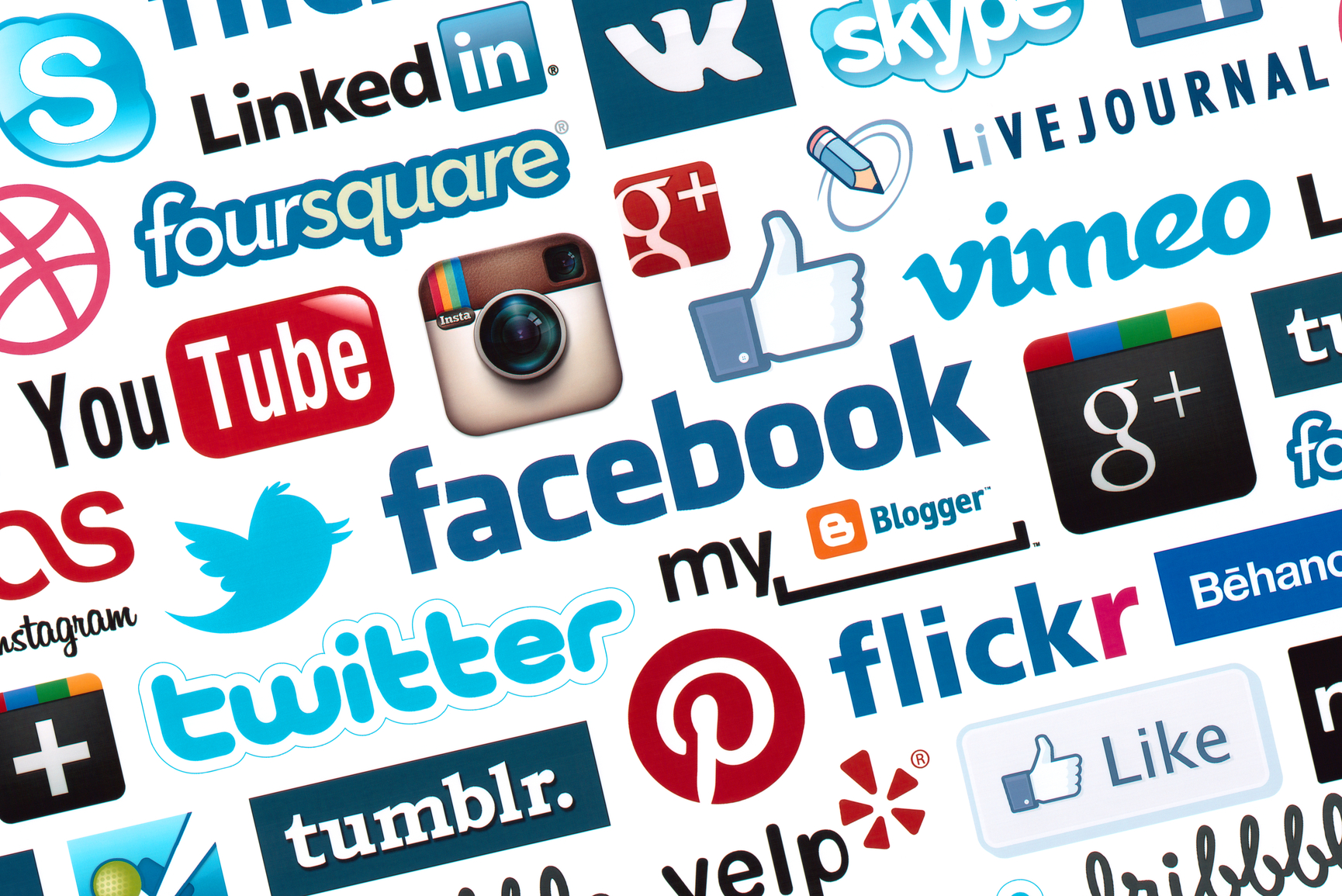 By Megan Deskin
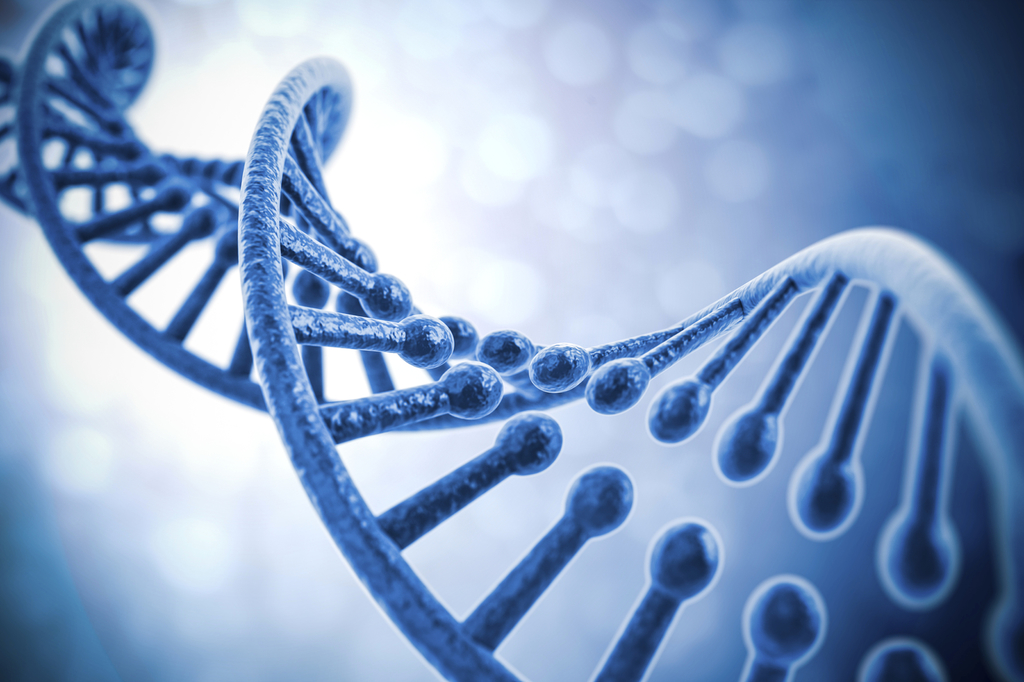 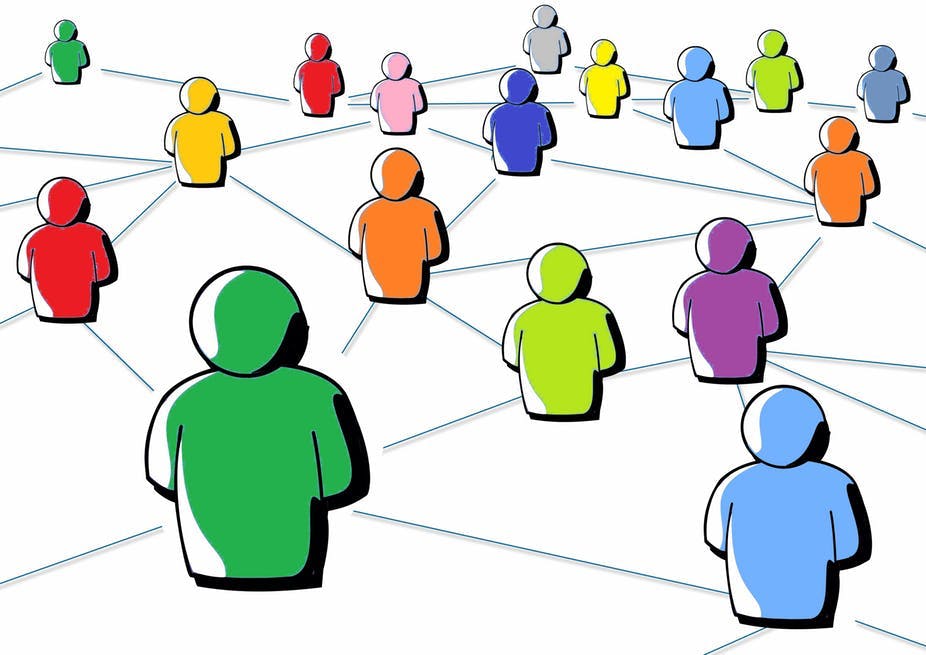 http://10best4u.com/
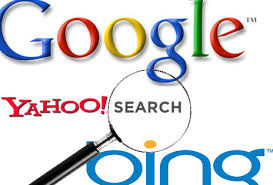 https://theconversation.com/rethinking-ethics-in-social-network-research-88988
3 / 25
Enabling Faster Convergence in Distributed Irregular Graph Processing		Presenter: Abbas Mazloumi
Real-World Graphs are Irregular
Irregular graphs
Degree distribution follows the power-law model
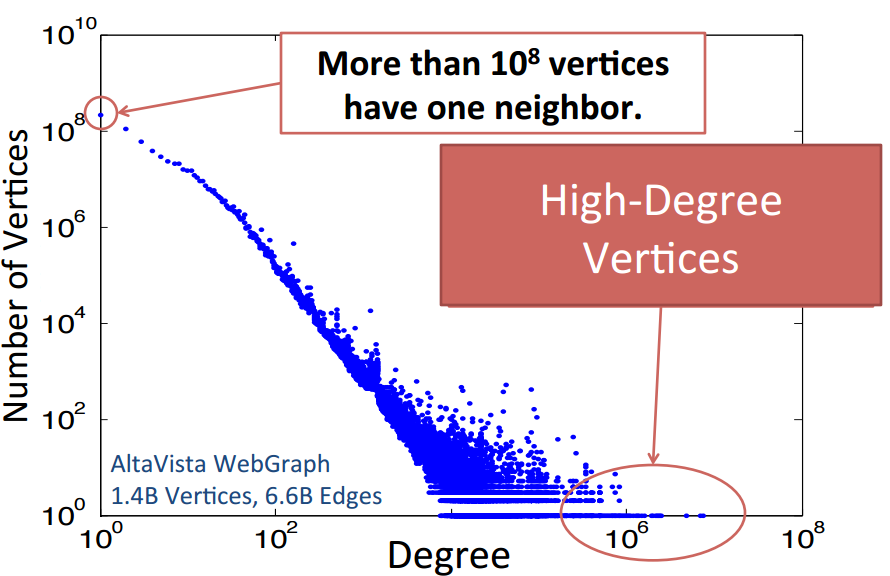 [2] PowerGraph
4 / 25
Enabling Faster Convergence in Distributed Irregular Graph Processing		Presenter: Abbas Mazloumi
Graph Processing
Graph Algorithms are Iterative
Vertices are continuously processed until convergence 

Highly Parallel 
Vertex-centric approach which is follows “Think as a vertex” philosophy 
Process vertices in parallel, and communicate along the edges

Distributed Processing 
Graph partitioning techniques
Distributed computation – GAS model
5 / 25
Enabling Faster Convergence in Distributed Irregular Graph Processing		Presenter: Abbas Mazloumi
Outline
Background on PowerLyra
Most recent graph processing distributed framework
Differential Processing of Low vs. High Degree Vertices
Process low degree vertices frequently to enable less frequent processing of high degree vertices
Propagating Deltas 
Efficient local processing of low degree vertices
Conclusions
6 / 25
Enabling Faster Convergence in Distributed Irregular Graph Processing		Presenter: Abbas Mazloumi
PowerLyra [EuroSys’15]
Distributed Vertex-centric Framework 

Graph is Partitioned Across Machines
For remote adjacent vertices, replicas or mirrors are created
Using hybrid-cut partitioning

All Machines Process Local vertices in parallel, and communicate with other machines
Using GAS model
7 / 25
Enabling Faster Convergence in Distributed Irregular Graph Processing		Presenter: Abbas Mazloumi
Machine 2
Machine 2
Machine 2
Machine 2
Machine 1
Machine 1
Machine 1
Machine 1
Mirror
Mirror
Mirror
Mirror
Local
Local
Local
Local
GAS Computation Model
Gather data from predecessors
Send the partial gather from mirrors to local
Apply/Update vertex with new data
Send the updated data to mirrors
Scatter data to successors
Send activation between machines
8 / 25
Enabling Faster Convergence in Distributed Irregular Graph Processing		Presenter: Abbas Mazloumi
GAS Computation Model
1: gather_data←∅
2: for P ∈ Predecessors(V) do
3:     gather_data←gather_data ∪ P.value
4: end for
1: while !global_avctive_list.empty() do
2:     distribute_run(gather_phase)
3:     distribute_run(apply_phase)
4:     distribute_run(scatter_phase)
5: end while
1: V.value←f(gather_data)
1: if Changed(V) then
2:     for S ∈ Successors(V) do
3:         Activate(S)
4:     end for
5: end if
9 / 25
Enabling Faster Convergence in Distributed Irregular Graph Processing		Presenter: Abbas Mazloumi
Machine 1
Machine 1
Machine 2
Machine 2
Mirror
Mirror
Local
Local
Graph Partitioning
H
L
H
L
Hybrid-cut partitioning 

Localizing Incoming edges for low-degree vertices, towards  efficient processing

Distributed incoming edges for high-degree vertices, towards better load balancing

Low cost for low-degree computation
High cost for high-degree computation
10 / 25
Enabling Faster Convergence in Distributed Irregular Graph Processing		Presenter: Abbas Mazloumi
Differential Processing
Low-degree vertex computation is cheap
Processing them more frequently, before the high-degree vertices

Our goal: maximizing the number of changes delivered to high-degree vertices before they are processed

High-degree vertex computation is expensive
Processing them less frequent
11 / 25
Enabling Faster Convergence in Distributed Irregular Graph Processing		Presenter: Abbas Mazloumi
Drawback in PowerLyra
Changes may be delivered to a high-degree vertex one by one in consecutive iterations

The High-degree vertex will compute and scatter  in each iteration

Expensive!!
12 / 25
Enabling Faster Convergence in Distributed Irregular Graph Processing		Presenter: Abbas Mazloumi
L
L
L
L
L
L
L
Iteration i
Iteration i
Iteration i+1
Iteration i+1
Iteration i+2
Iteration i+2
L
L
L
L
L
L
L
L
L
L
L
L
L
L
H
H
H
H
H
H
H
Drawback in PowerLyra
# of H updates:
# of H updates:
# of H updates:
# of H updates:
# of H updates:
# of H updates:
0
0
1
1
2
2
13 / 25
Enabling Faster Convergence in Distributed Irregular Graph Processing		Presenter: Abbas Mazloumi
L
L
L
L
L
L
L
Iteration i
Iteration i
Iteration i
Iteration i
Iteration i+1
Iteration i+1
L
L
L
L
L
L
L
L
L
L
L
L
L
L
H
H
H
H
H
H
H
Differential Processing
# of H updates:
# of H updates:
# of H updates:
# of H updates:
# of H updates:
# of H updates:
Reduced 1 iteration
0
0
0
0
1
1
14 / 25
Enabling Faster Convergence in Distributed Irregular Graph Processing		Presenter: Abbas Mazloumi
Differential Processing
re-computing low-degree vertices
Re-computing across the machines to get most of the low-degree changes
1: while !global_avctive_list.empty() do
  2:     while !inner_loop_active_list.empty() do
  3:         locally_run(lowD_gather_phase)
  4:         locally_run(lowD_apply_phase)
  5:         locally_run(lowD_scatter_phase)
  6:     end while
  7:     distribute_run(lowD_update_mirror_phase)
  8:     distribute_run(lowD_scatter_to_highD_phase)
  9:     distribute_run(highD_gather_phase)
10:     distribute_run(highD_gather_phase)
11:     distribute_run(highD_gather_phase)
12: end while
updating the mirrors once and scatter to high-degree vertices
computing high-degree vertices
15 / 25
Enabling Faster Convergence in Distributed Irregular Graph Processing		Presenter: Abbas Mazloumi
Experimental Setup for Evaluation
Input Graphs:
Friendster:
# Vertices: 65,608,366
# Edges   : 1,806,067,135
Twitter (TF):
# Vertices: 52,579,678
# Edges   : 1,963,263,508
Cluster: 
UCR HPCC - AMD 64 cores with 128 GB memory
Using 4 machines
Implementing:
Using PowerLyra distributed framework
16 / 25
Enabling Faster Convergence in Distributed Irregular Graph Processing		Presenter: Abbas Mazloumi
Differential Processing
Reducing the number of iteration by 48% and 24% in average for input graphs Friendster and twitter respectively
-48%
-24%
17 / 25
Enabling Faster Convergence in Distributed Irregular Graph Processing		Presenter: Abbas Mazloumi
Efficient Processing of Low Degree Vertices
Optimize computation – Propagating Deltas

Perform extra processing of low degree vertices  only when it is expected to benefit high degree vertices.
18 / 25
Enabling Faster Convergence in Distributed Irregular Graph Processing		Presenter: Abbas Mazloumi
Propagating Deltas
When a vertex gets activated
It is activated by one or more incoming edges
It gathers the data from all its incoming edges no matter the edge has a updated data or not


Propagating Deltas
Cache the gather data from the first iteration
Send the data changes along with the activating message
Update the cached data
No need to get data from incoming edges in gather-phase
19 / 25
Enabling Faster Convergence in Distributed Irregular Graph Processing		Presenter: Abbas Mazloumi
Iteration i
Iteration i+1
Iteration i+1
Iteration i+2
Iteration i+2
Iteration i+2
L2
L2
L2
L2
L2
L2
L2
L1
L1
L1
L1
L1
L1
L1
Drawback
L3
L3
L3
L3
L3
L3
L3
# data gathers:
# data gathers:
# data gathers:
# data gathers:
# data gathers:
1
1
1
1
1
1
1
3
3
3
3
3
3
3
2
1
2
1
2
1
2
2
1
2
2
2
1
2
2
1
2
2
2
1
2
2
1
2
2
2
1
2
2
1
2
2
2
1
2
2
1
2
2
2
1
2
2
1
2
2
2
1
2
2
2
2
2
2
2
2
Gathering data:
Gathering data:
Gathering data:
Gathering data:
Gathering data:
L1: 2+1+2+2
L1: 7
L1: 7
L1: 7
L1: 7
L2:
L2:
L2: 3+1+2+7
L2: 13
L2: 13
L3:
L3:
L3:
L3:
L3: 2+1+2+13
4
4
8
8
12
20 / 25
Enabling Faster Convergence in Distributed Irregular Graph Processing		Presenter: Abbas Mazloumi
Iteration i
Iteration i+1
Iteration i+1
Iteration i+2
Iteration i+2
Iteration i+3
Iteration i+3
L2
L2
L2
L2
L2
L2
L2
L2
L1
L1
L1
L1
L1
L1
L1
L1
Propagating Delta
L3
L3
L3
L3
L3
L3
L3
L3
# data gathers:
# data gathers:
# data gathers:
# data gathers:
# data gathers:
# data gathers:
1
1
1
1
1
1
1
1
3
3
3
3
3
3
3
3
2
1
2
1
2
1
2
2
1
2
2
2
1
2
2
1
2
2
2
1
2
2
1
2
2
2
1
2
2
1
2
2
2
1
2
2
1
2
2
2
1
2
2
1
2
2
2
1
2
2
1
2
2
2
1
2
2
2
2
2
2
2
2
2
1
1
Gathering data:
Gathering data:
Gathering data:
Gathering data:
Gathering data:
Gathering data:
L1: 6+1
L1: 7
L1: 7
L1: 7
L1: 7
L1: 7
1
L2:
L2:
L2: 12+1
L2: 13
L2: 13
L2: 13
L3:
L3:
L3:
L3:
L3: 17+1
L3: 18
1
1
1
2
2
3
3
6
6
6
7
7
7
7
7
12
12
12
12
12
13
13
13
21 / 25
Enabling Faster Convergence in Distributed Irregular Graph Processing		Presenter: Abbas Mazloumi
17
17
17
17
17
17
17
18
Do the Low-degree when benefits
Re-computing the low-degree vertices when there is enough work to do
22 / 25
Enabling Faster Convergence in Distributed Irregular Graph Processing		Presenter: Abbas Mazloumi
Experimental Results
-16.5%
+27%
-28%
-6.5%
-15%
-11%
23 / 25
Conclusions
Differential Processing for Low Degree Vertices
Process low degree vertices frequently to enable faster convergence in high degree vertices
Propagating Deltas
Efficient local processing of low degree vertices
Do it only when high number of vertices are active
24 / 25
Enabling Faster Convergence in Distributed Irregular Graph Processing		Presenter: Abbas Mazloumi
Thank you,
For your time and attendance.
25 / 25
Enabling Faster Convergence in Distributed Irregular Graph Processing		Presenter: Abbas Mazloumi